Book Club - Tuesday
Read Millions – Chapter 15
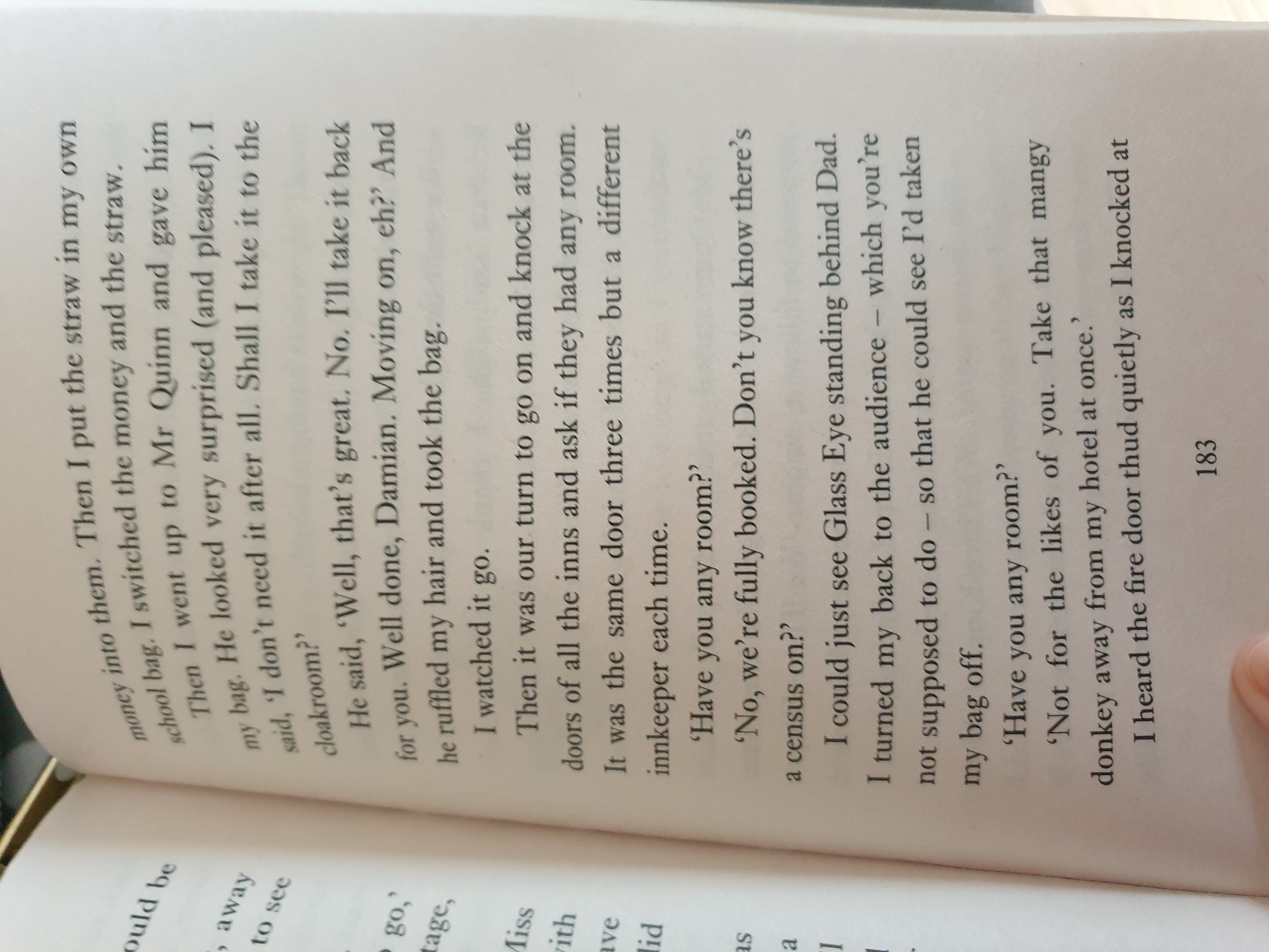 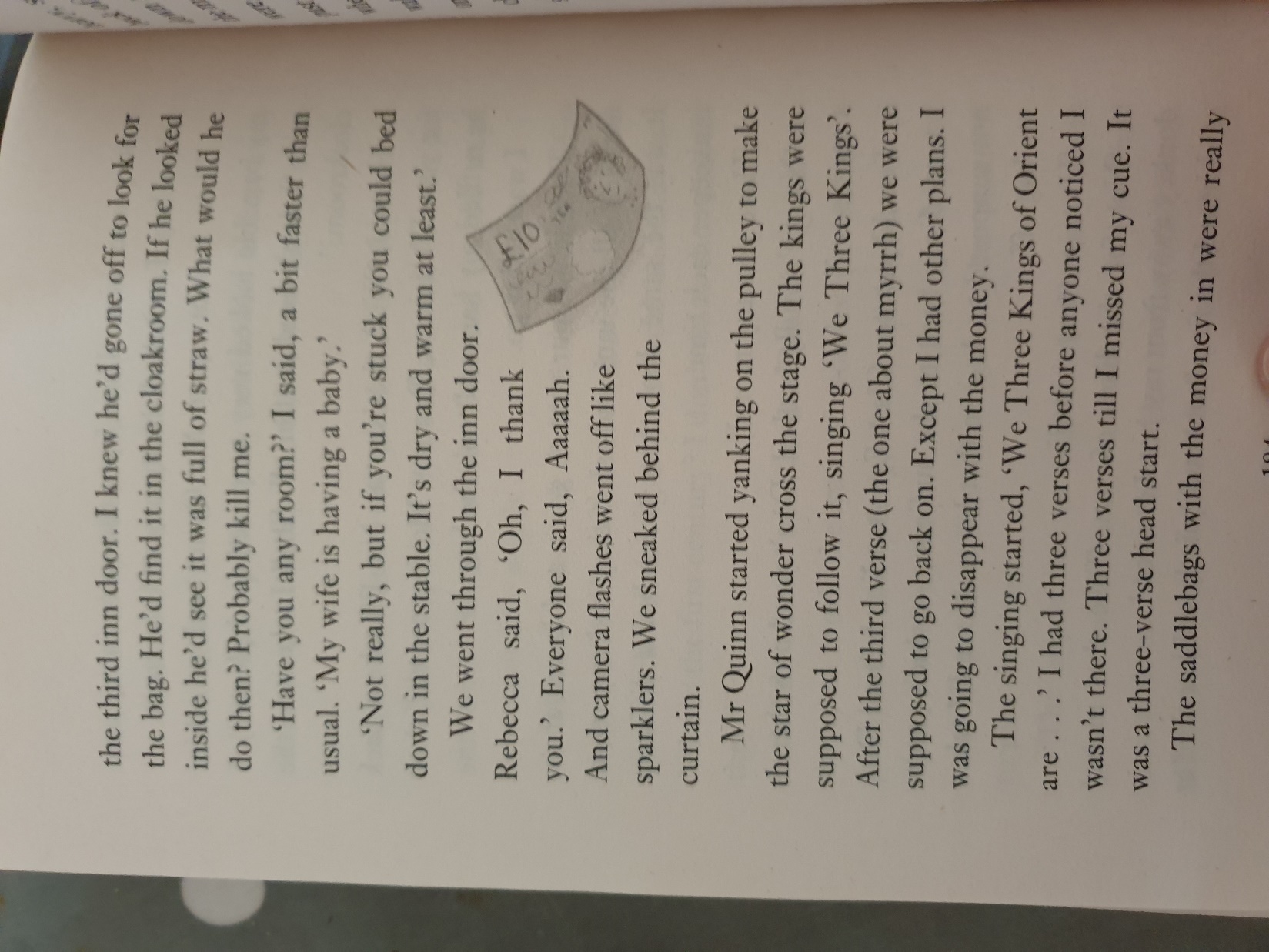 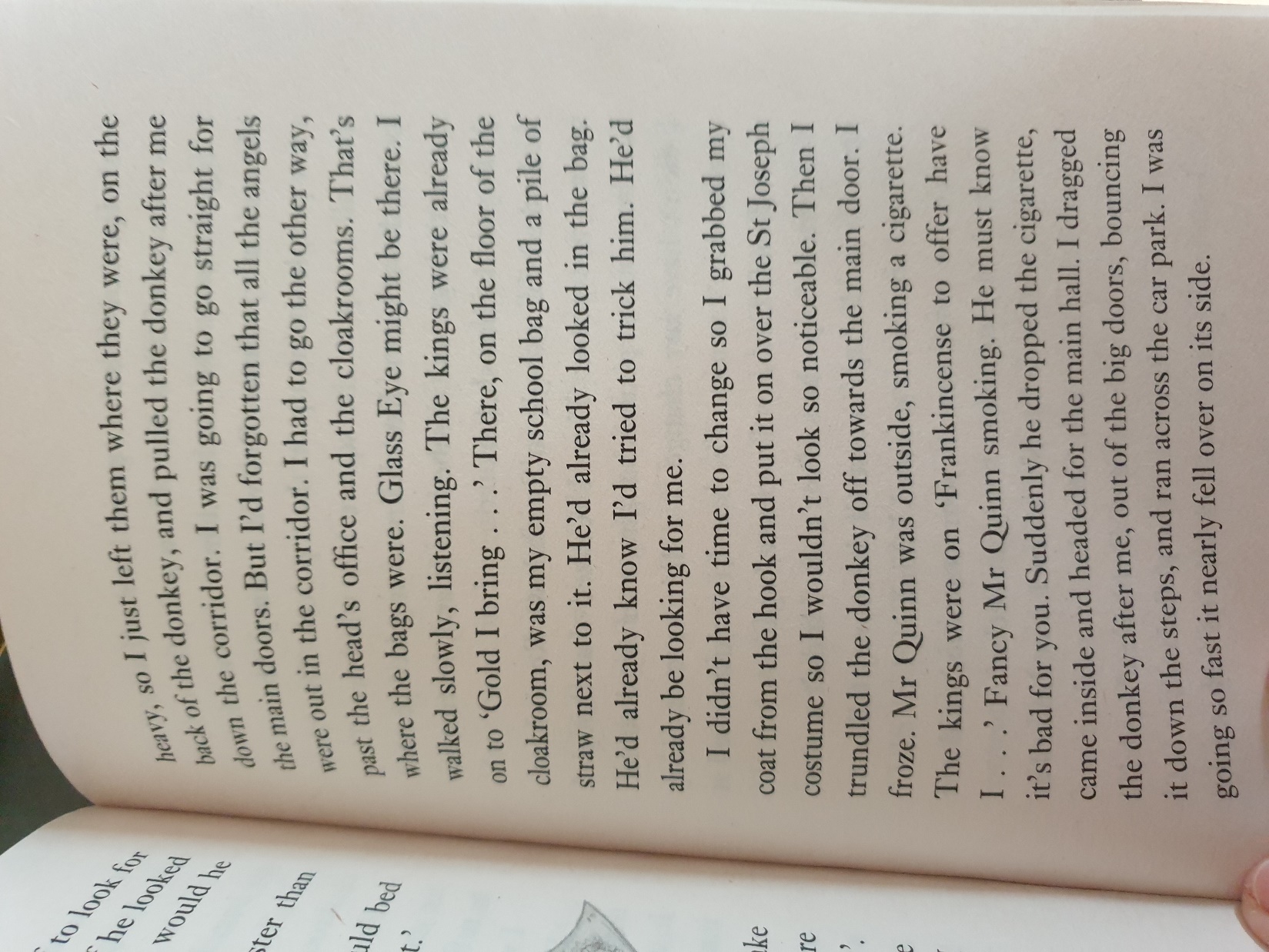 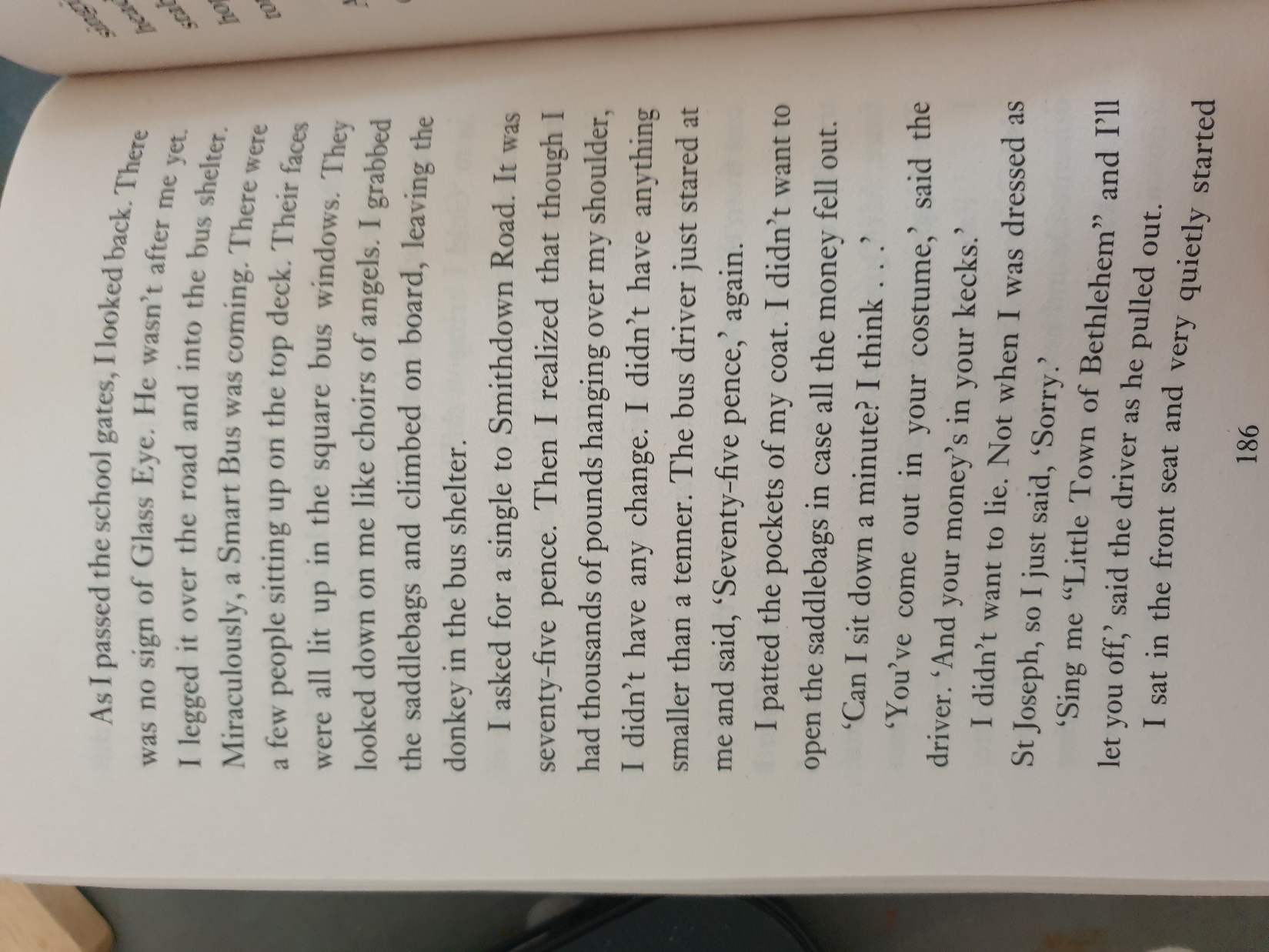 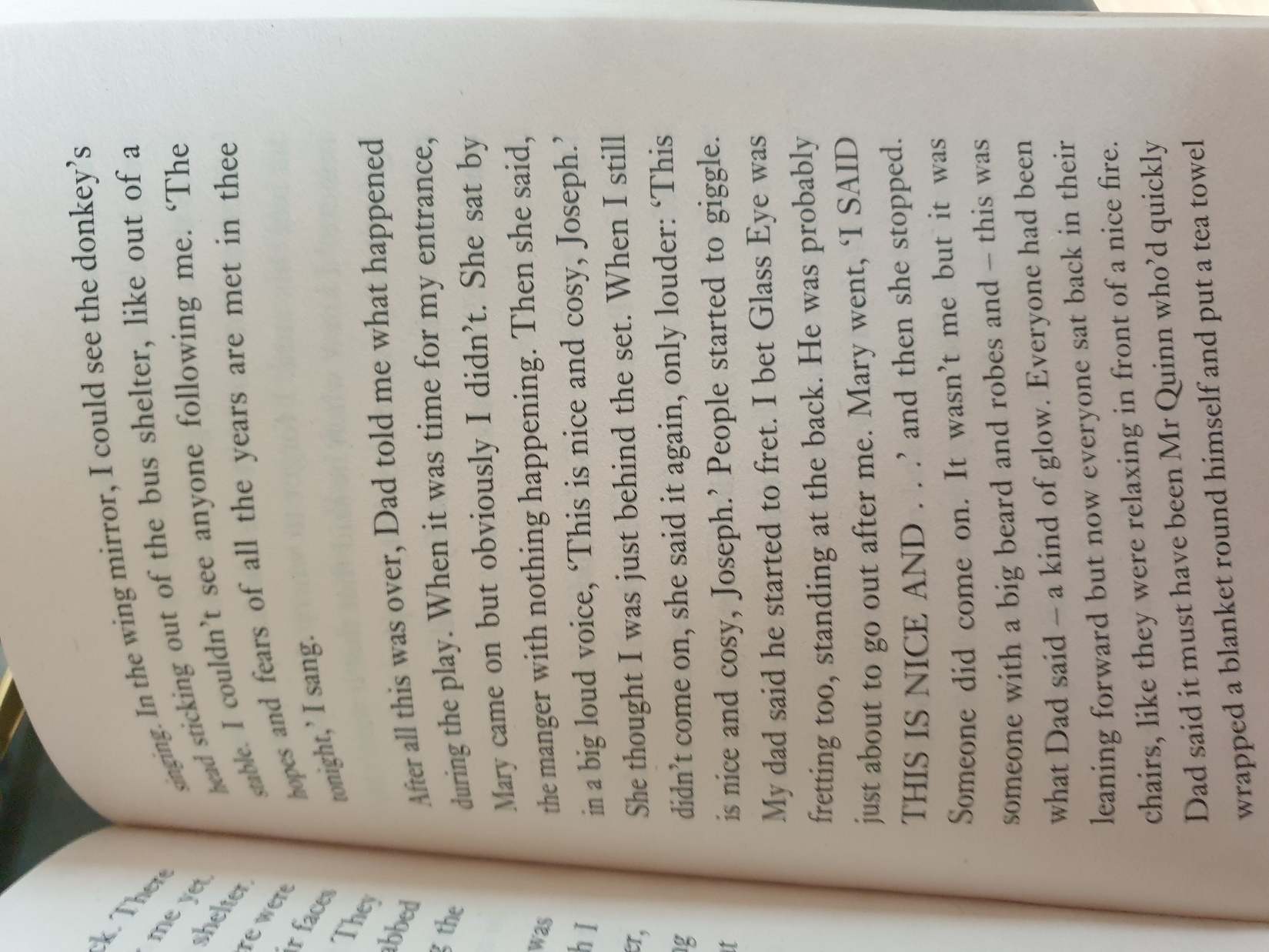 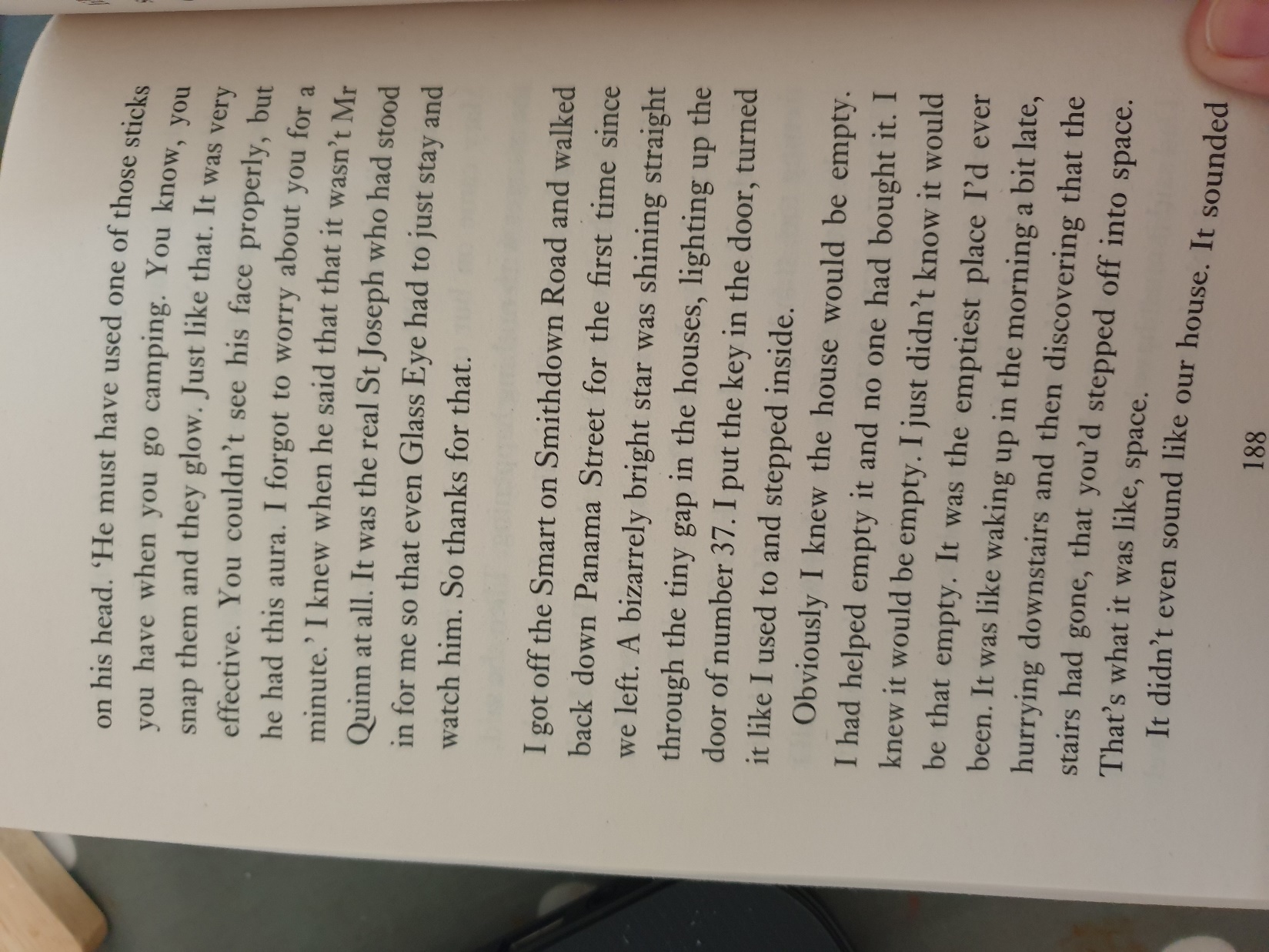 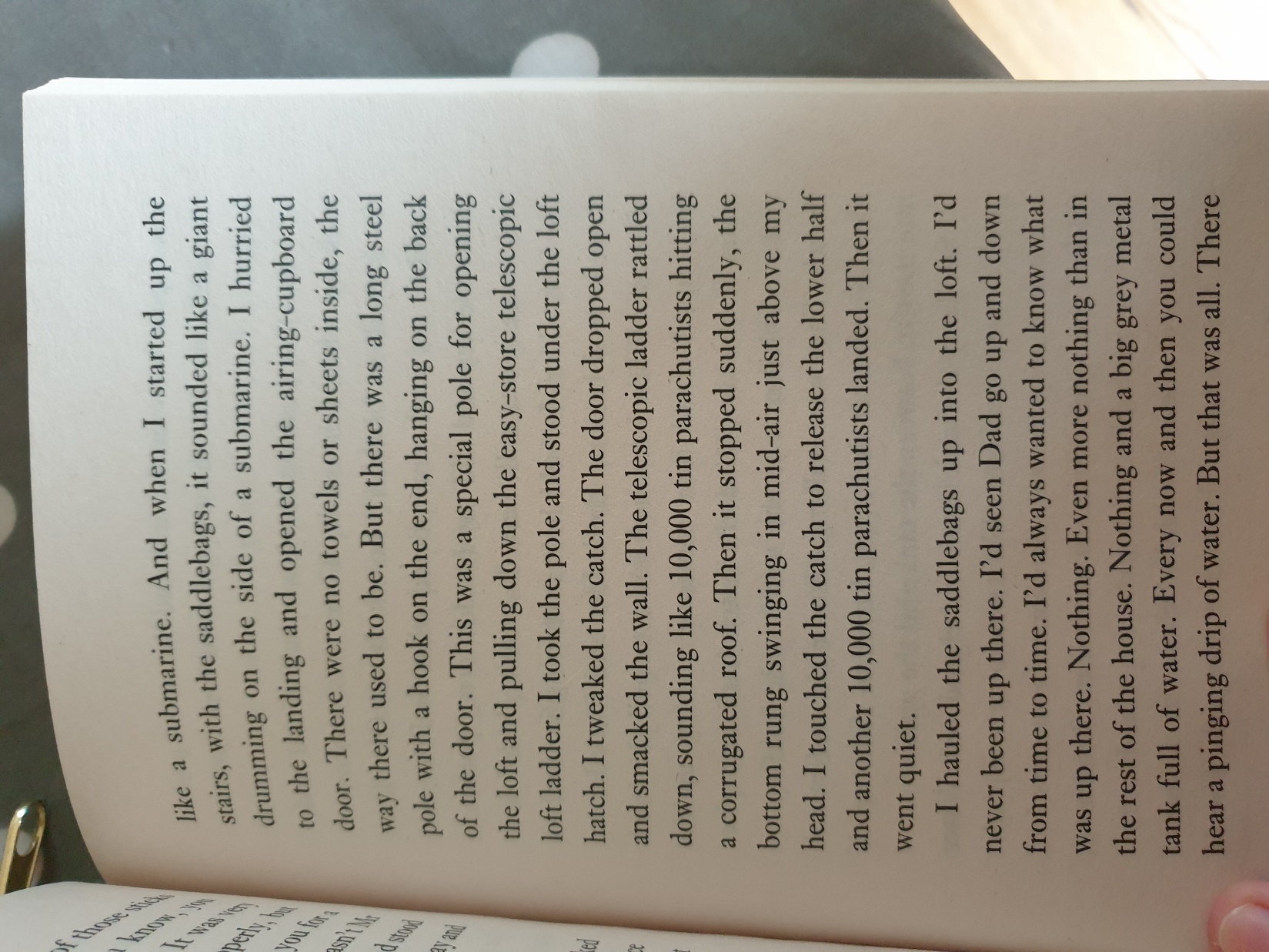 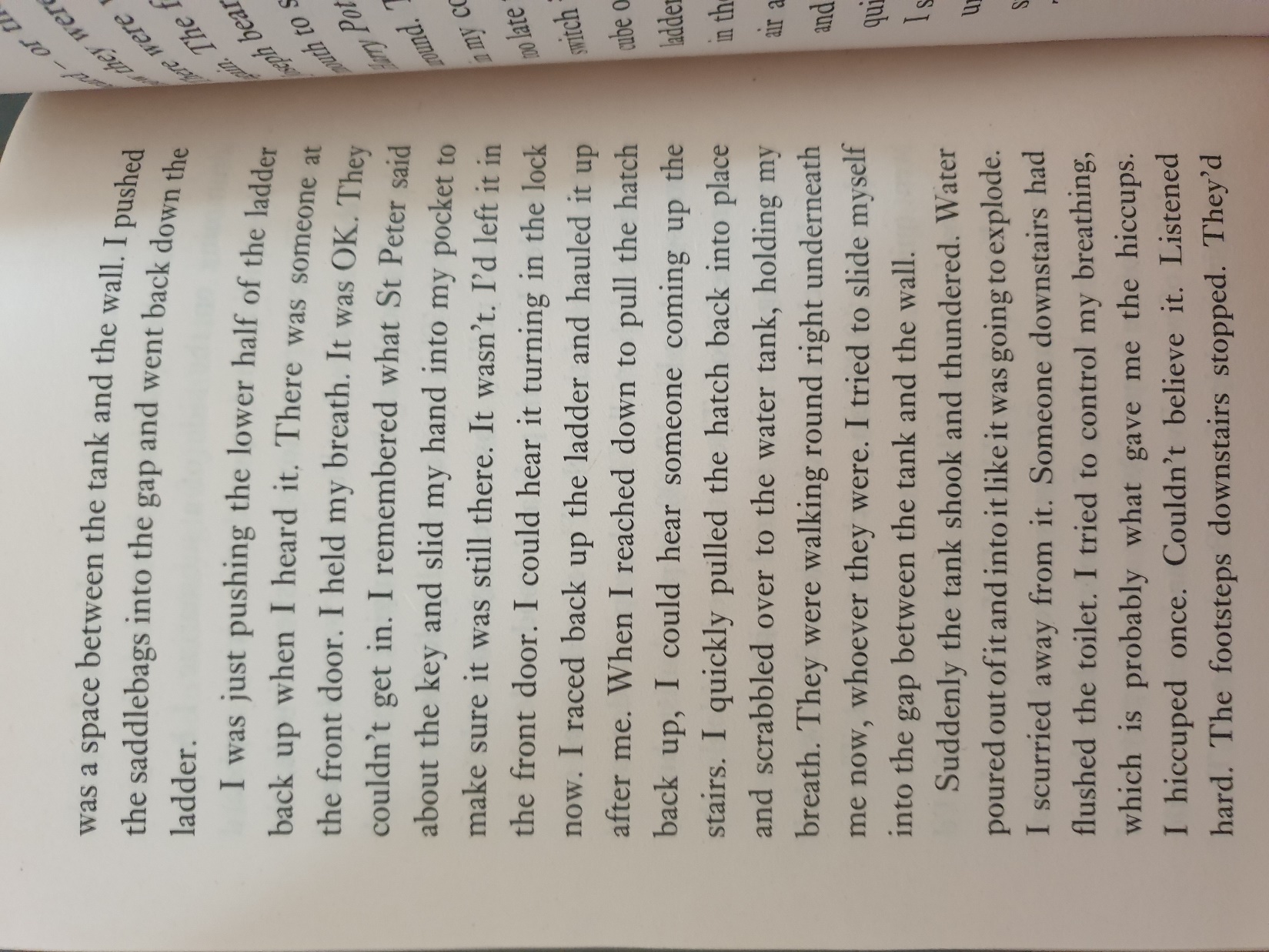 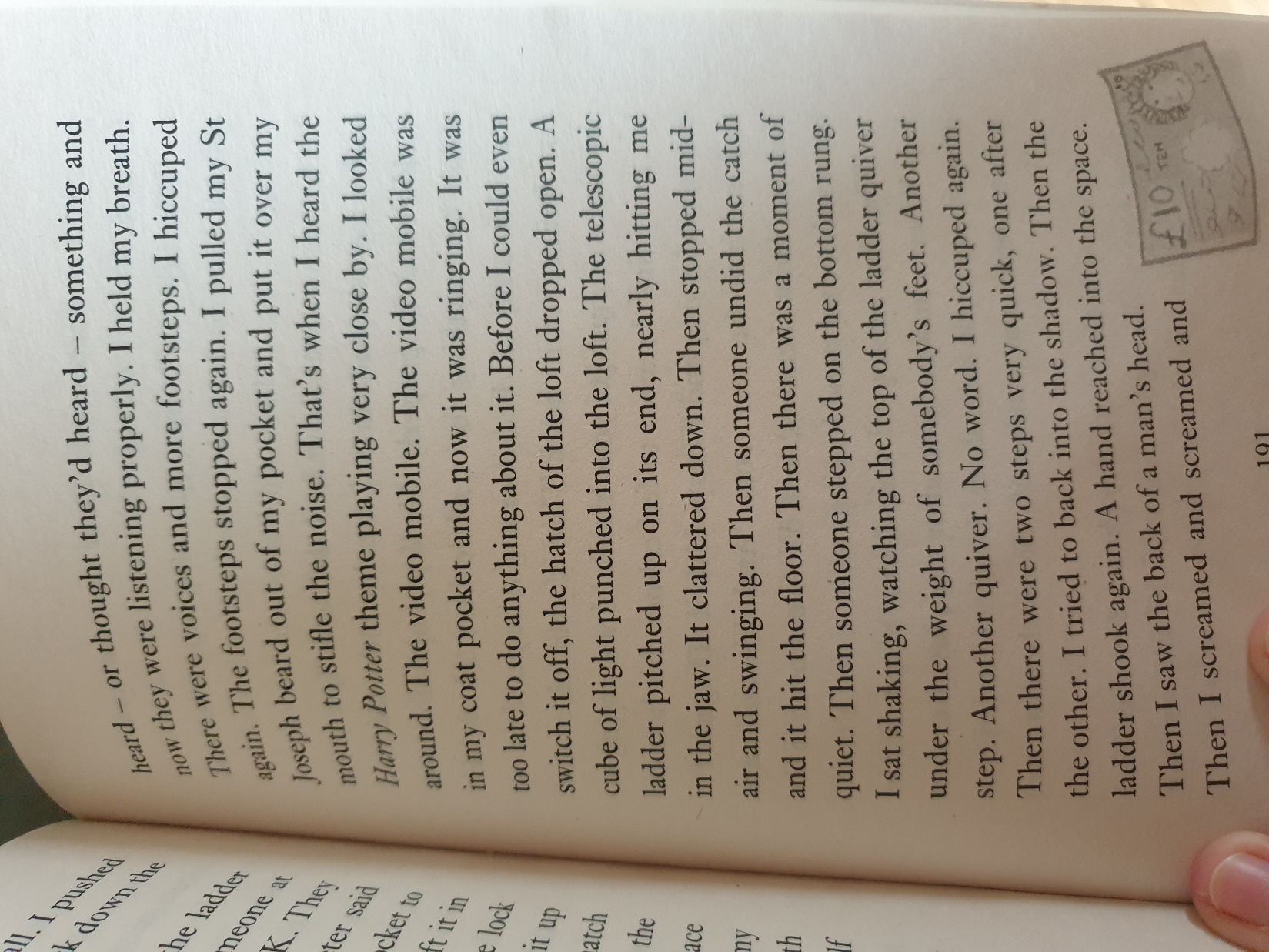 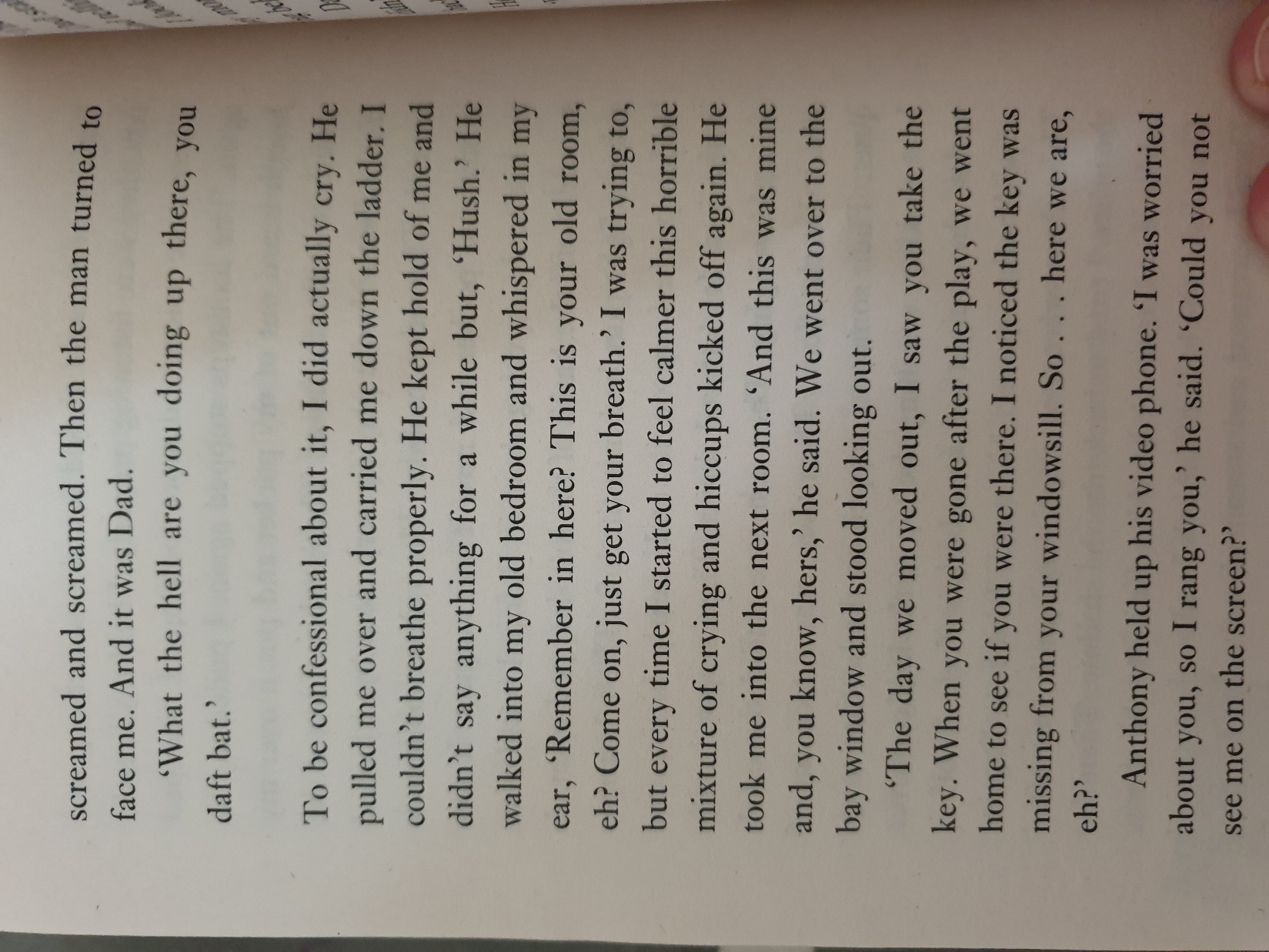 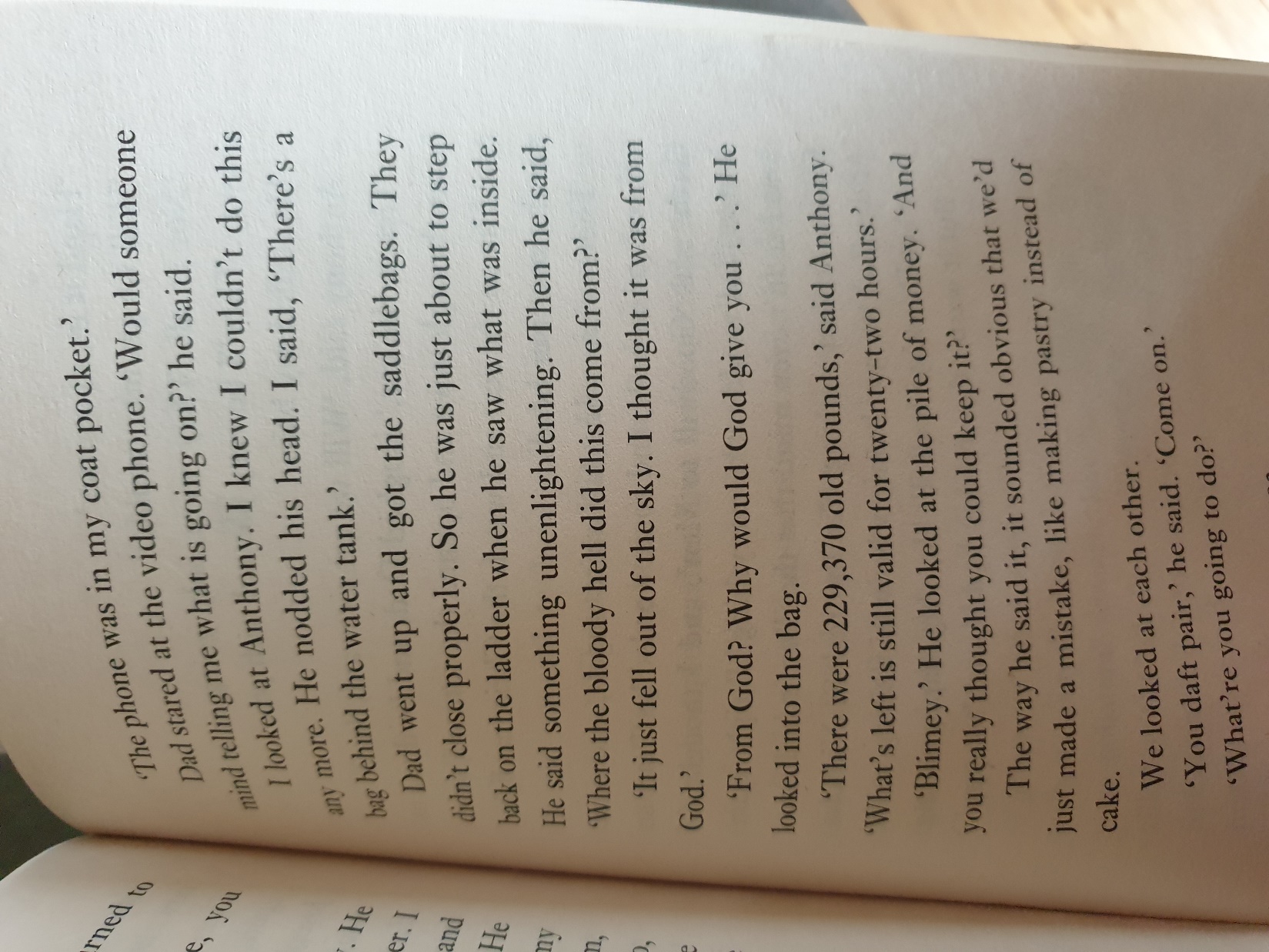 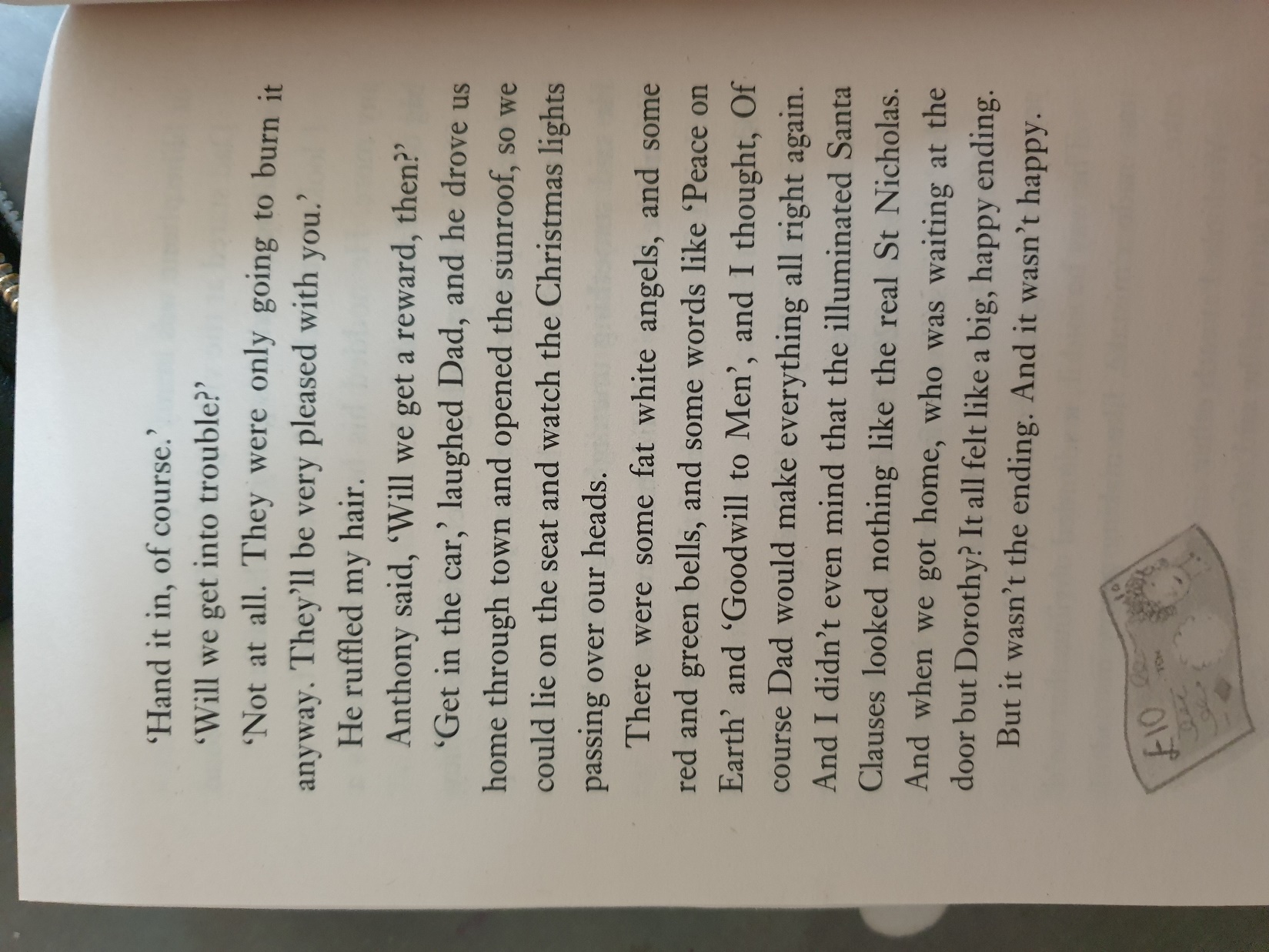 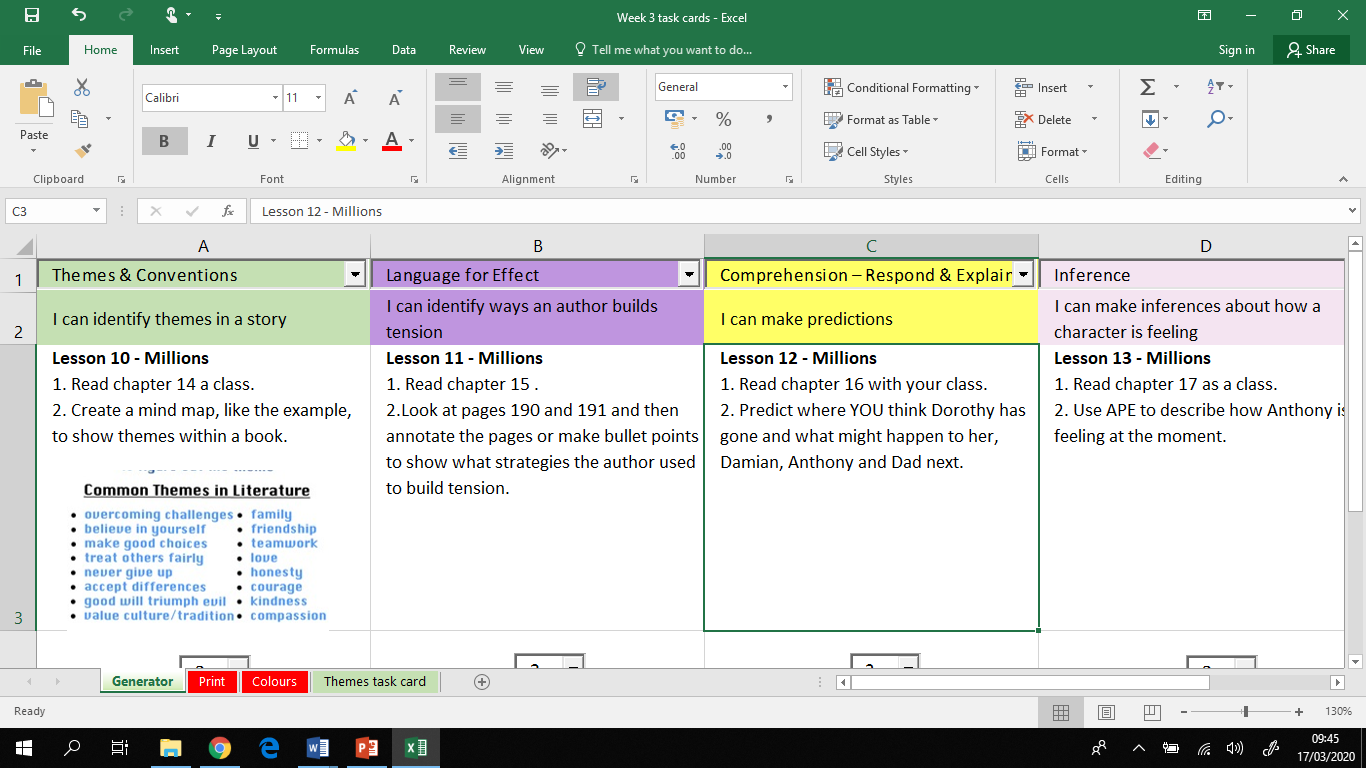